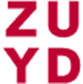 Zuyd University of Applied Sciences School of Nursing Report CM Plymouth, 2020
Bastienne de Rooij, M-ANP, B.Ed, RN   
Bastienne.derooij@zuyd.nl
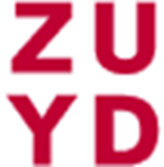 Current issues & evolutions in Nursing in my country
Bachelor of Nursing BN2020- Nursing profile EQF 6
care and guidance in your own home / environment
Transition from illness and care to health and behavior
Self-management and self-reliance
Strikes hospital nurses
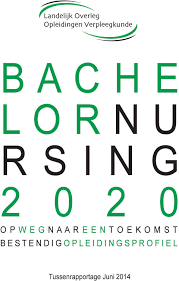 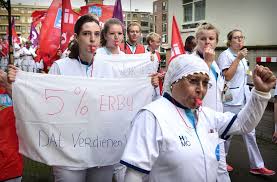 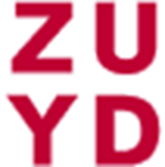 Overview of our nursing curriculum
10 weeks                        10 weeks                         10 weeks                         10 weeks
Module 2 Community care
Pl: 4 hours/week
Module 3 
Low complex care
Pl: 4 weeks
Module 4 Highcomplex care
PL: 4 weeks
Year 1
Module 1 Prevention 
Pl: 1 weeks
Module 7
 Low complex care
Year 2
Start M5-6 or Start M7-8
Module 6 Community care
Module 8 
High complex care
Module 5 Prevention
Pl: M7 & M8  13  wks
PL: M5 & M6  13 weeks
Year 3
Module 9 Integration module
PL: 12 weeks
*Minor/ optional education/ elective
Graduate 
Nursing research report
Pl: 18 weeks
Year 4
*Graduate 
Nursing Case study/ capstone
Pl: 18 weeks
Pl= placement
* Minor or Graduate Nursing Case study
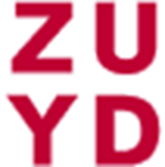 Current issues and evolutions in our nursing education
Refinement of the new curriculum

After 2 1/2 years all nursing skills are tested
 More placement hours
 Modules in the second year are better suited to the internship 
Community care Module 5&6 
Hospital care Module 7&8)
Current research projects at my university
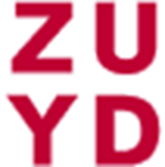 Zuyd's research centres https://www.zuyd.nl/en/research/researchcentres
https://www.zuydnet.nl/binaries/content/assets/zuyd-intranet/en/about-zuyd/organization/zuyd-research-centres-2017-overview.pdf
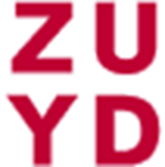 Possibilities & wishes for cooperation in new research & educational projects
Community Care the role of the Bachelor nurse
Elderly phichiatric care
Evidence Based Practice in Nursing
Palliative Care & health promotion
Care technology
Theater room/ surgical nursing/ anestatic nursing/IC
Assesment
Oncology
Possibilities for incoming students
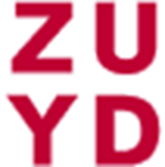 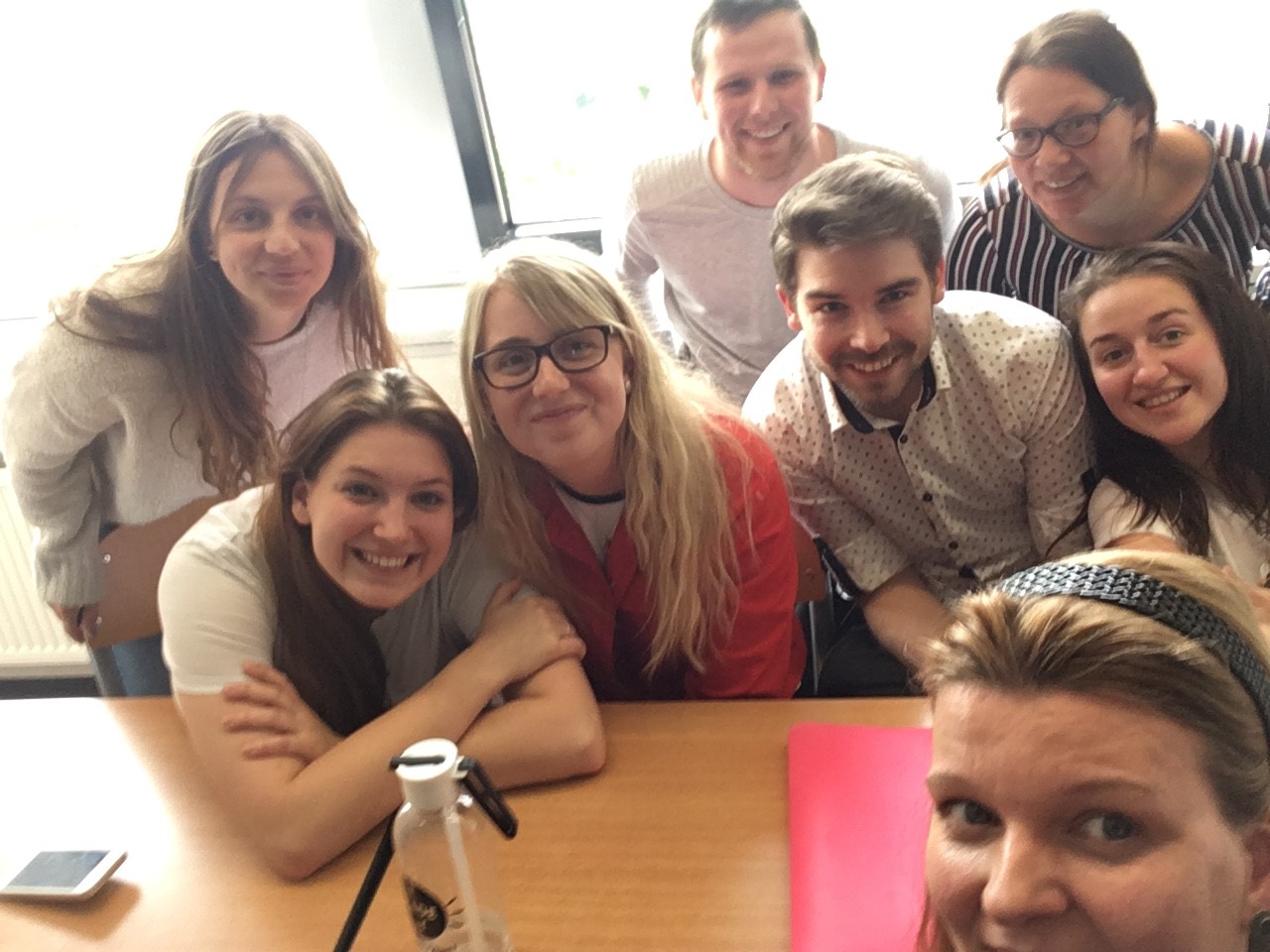 Spring
Start second Monday of Februari
Autumn
Start first Monday of September

1 day school Nursing Case study Capstone in English group with incoming and NL students (Erasmus+ candidates)
3 days internship in Hospital or rehabilitation care Heerlen
2020
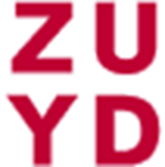 Curriculum?
Assesment formative (internships)